Europäischer Tag der Sprachen
Zwonowice in Polen
26.09.2016
Der Schulleiter begrüβt die Schüler
Die Kinder hören zu…
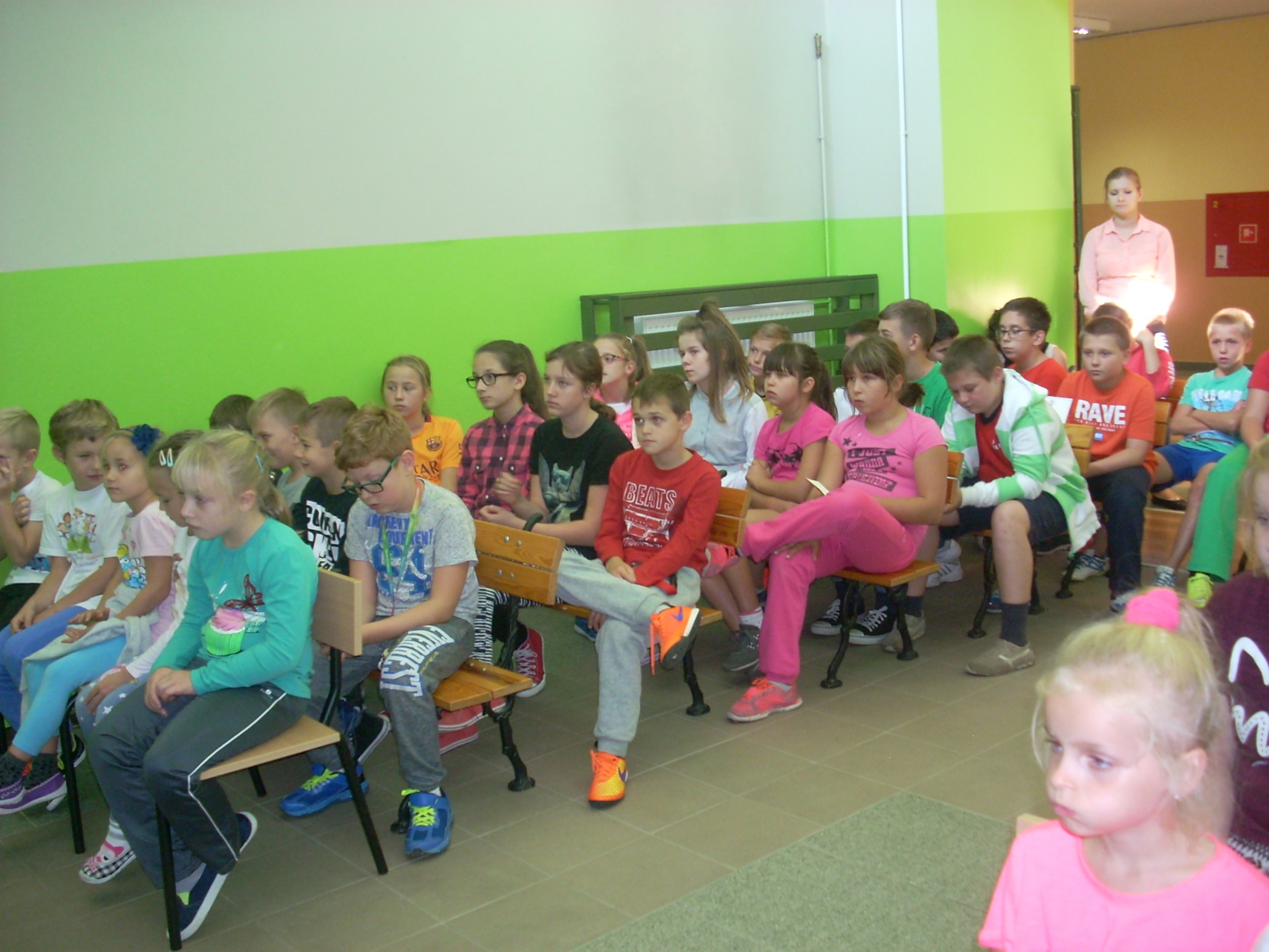 Karolina und Alicja erzählen über die Geschichte des europäischen Tages der Sprachen
Wir stellen das Projekt „Im Spiegel der Sprachen” vor.
Die Seite könnt ihr auch bestimmt?
Wir haben schon verschieden Postkarten gekriegt….
und wir zeigen sie allen.
DANKE UND HERZLICHE GRÜβE